Wir feiern Weihnachten!
Monate, Jahre und Datum
Lehrbuch, Seite 42, Übung 1
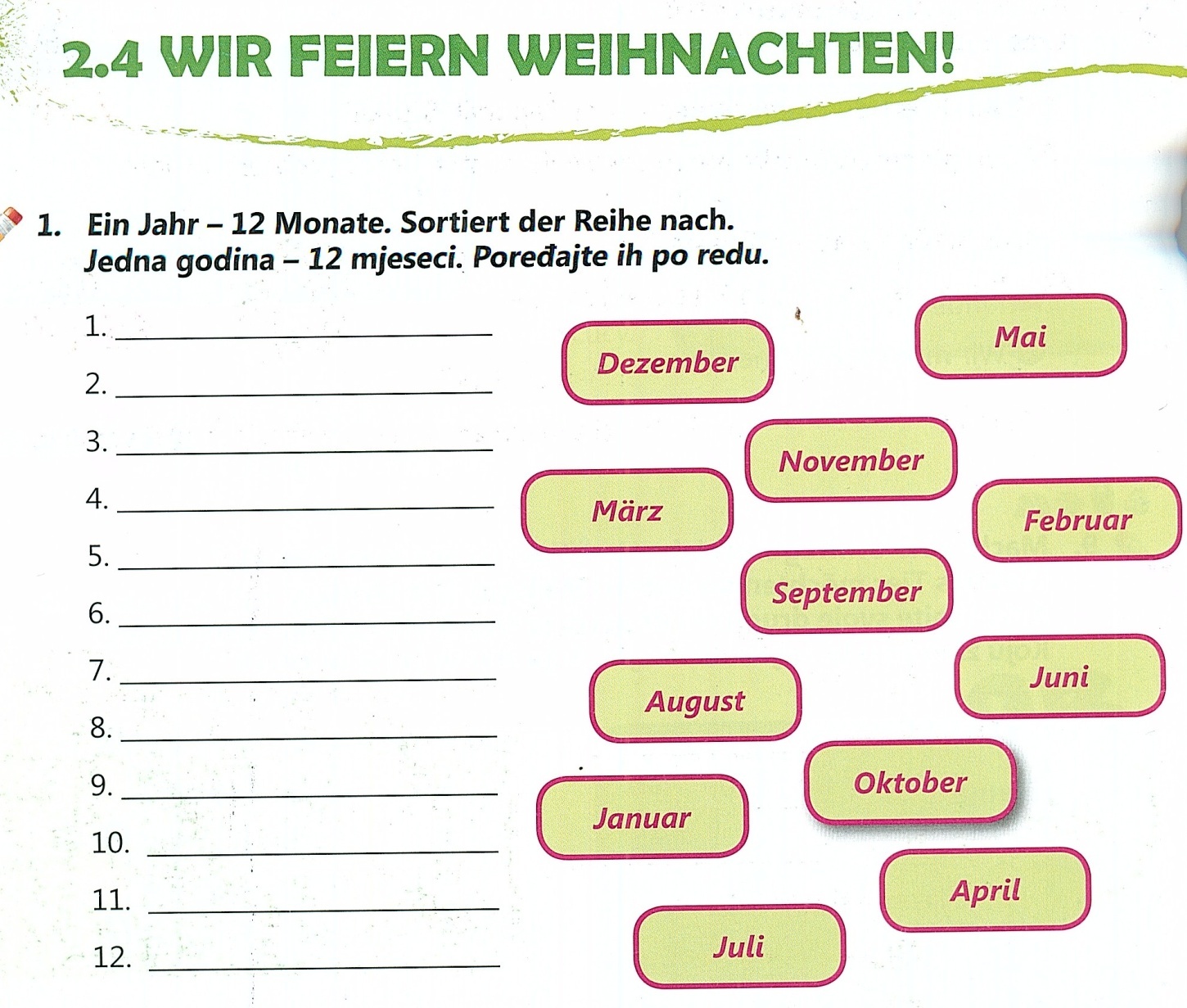 Ein Jahr hat zwölf  (12) Monate:
Janauar
Februar
März
April
Mai
Juni
7. Juli
8. August
9. September
10. Oktober
11. November
12. Dezember
Lehrbuch, Seite 42, Übung 2
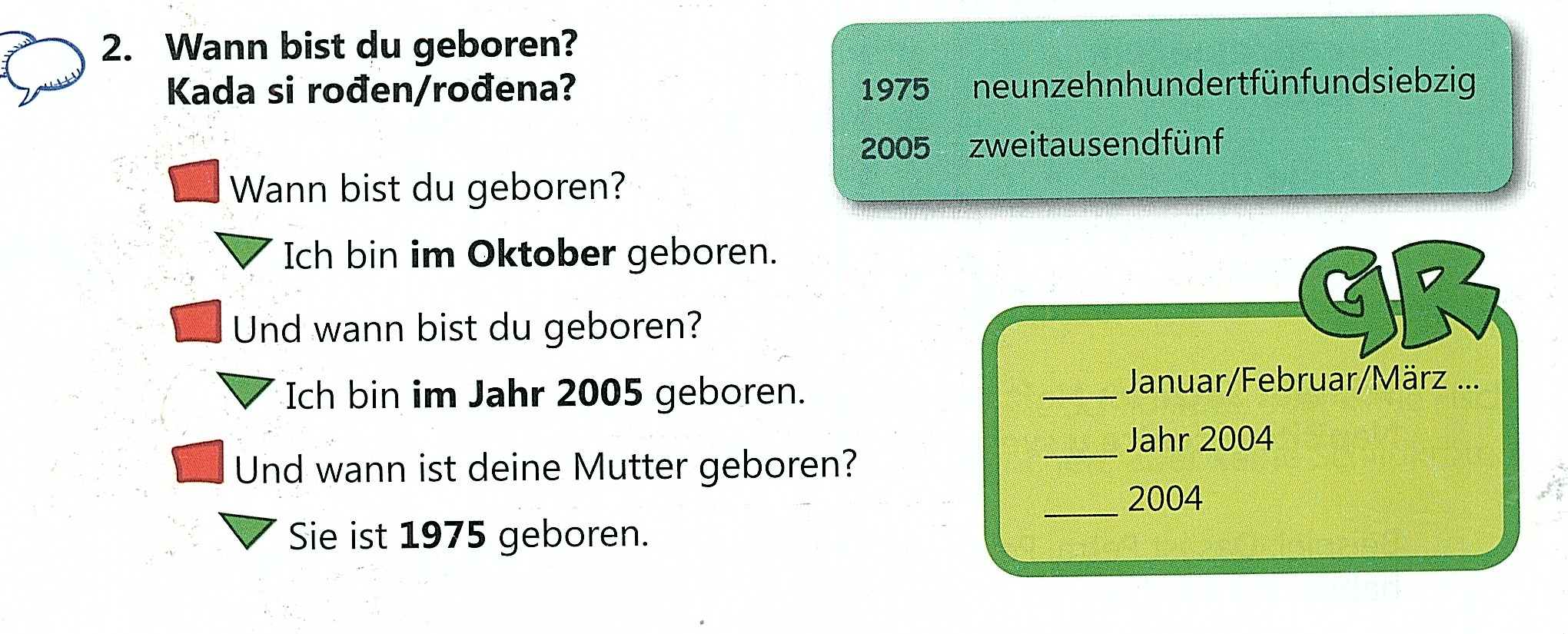 im Januar
im Februar
im März
im April
im Jahr  2004
im Jahr  2003
       /      2005
       /       2020
2000 – zweitausend
2001-   zweitausendeins
2002-   zweitausendzwei
2003-   zweitausenddrei
.....................................................

2020- zweitausendzwanzig
2021- zweitausendeinundzwanzig
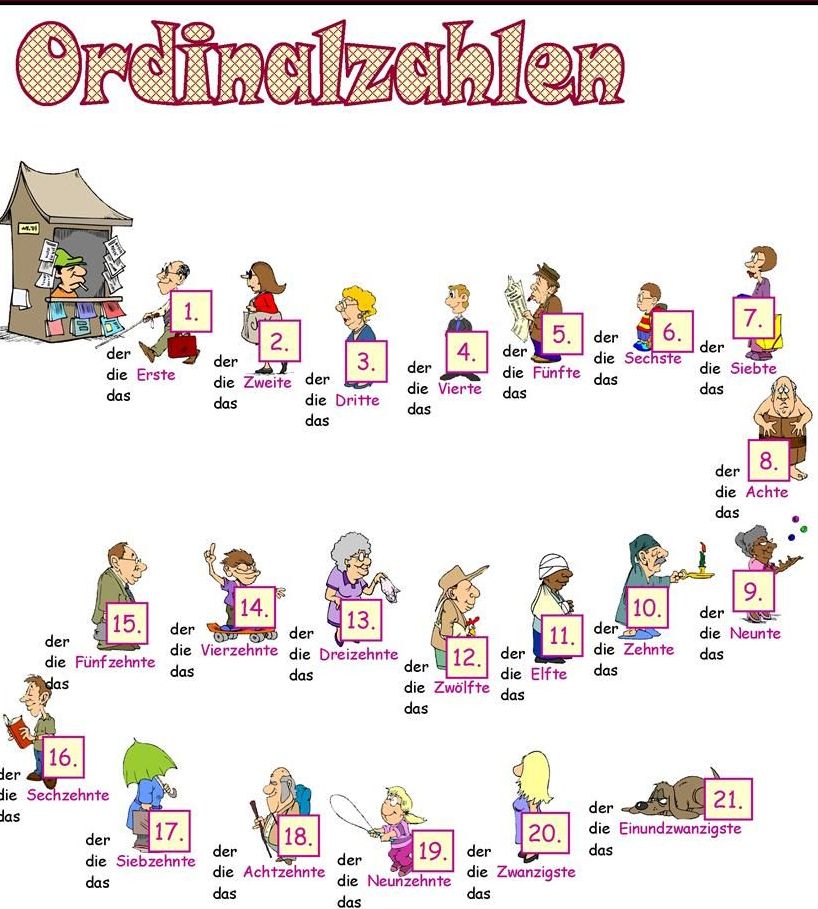 erste
zweite
dritte
vierte
fünfte
sechste
siebte
achte
neunte
zehnte
elfte
zwölfte
dreizehnte
..........................
19.neunzehnte
20. zwanzigste
21. einundzwanzigste
22. zweiundzwanzigste
.........................................
30. dreißigste
!!!
< 20 -  te
> 20 - ste
Lehrbuch, Seite 43, Übung 3
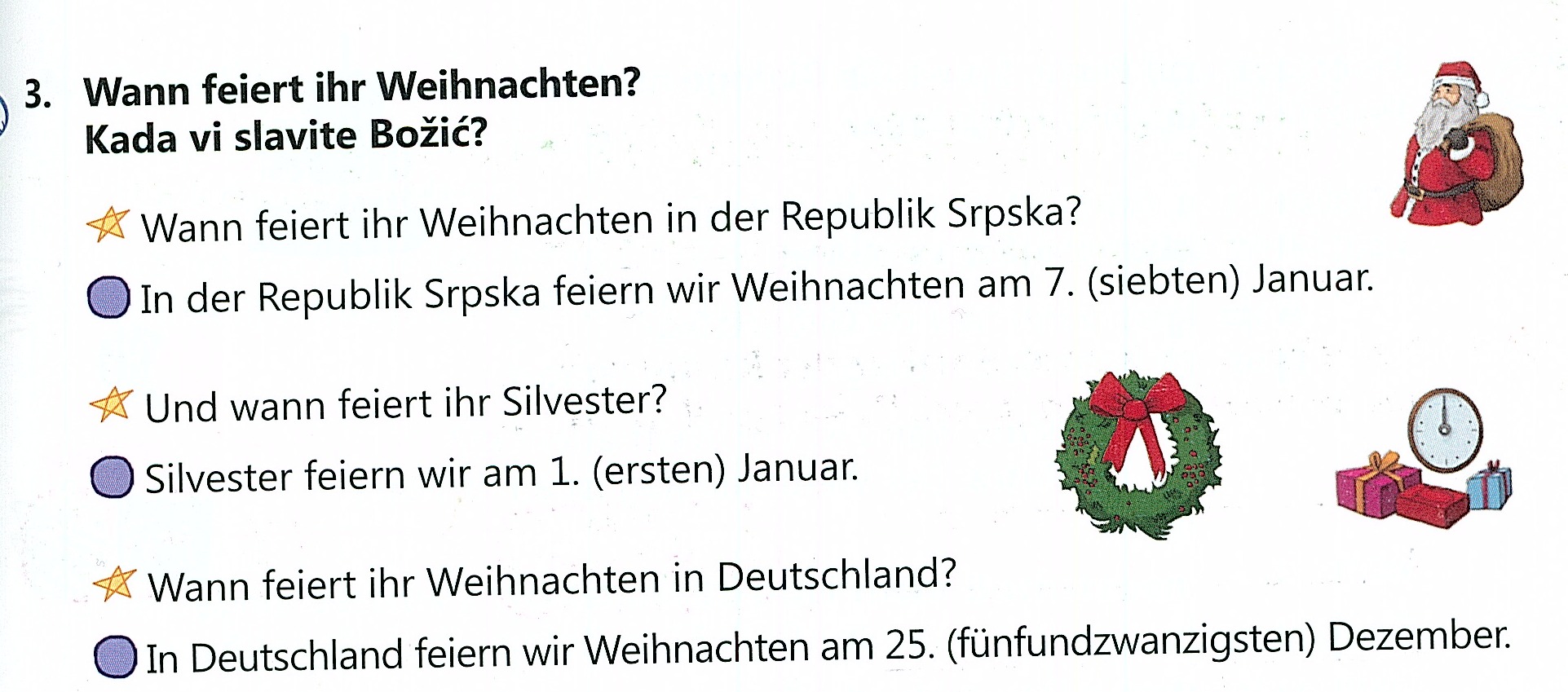 feiern
ich feier e              wir feier n                          
 du feier st              ihr feier t
 er
 sie  feier t               sie  feier n
 es                           Sie
Lehrbuch, seite 43, Übung 3
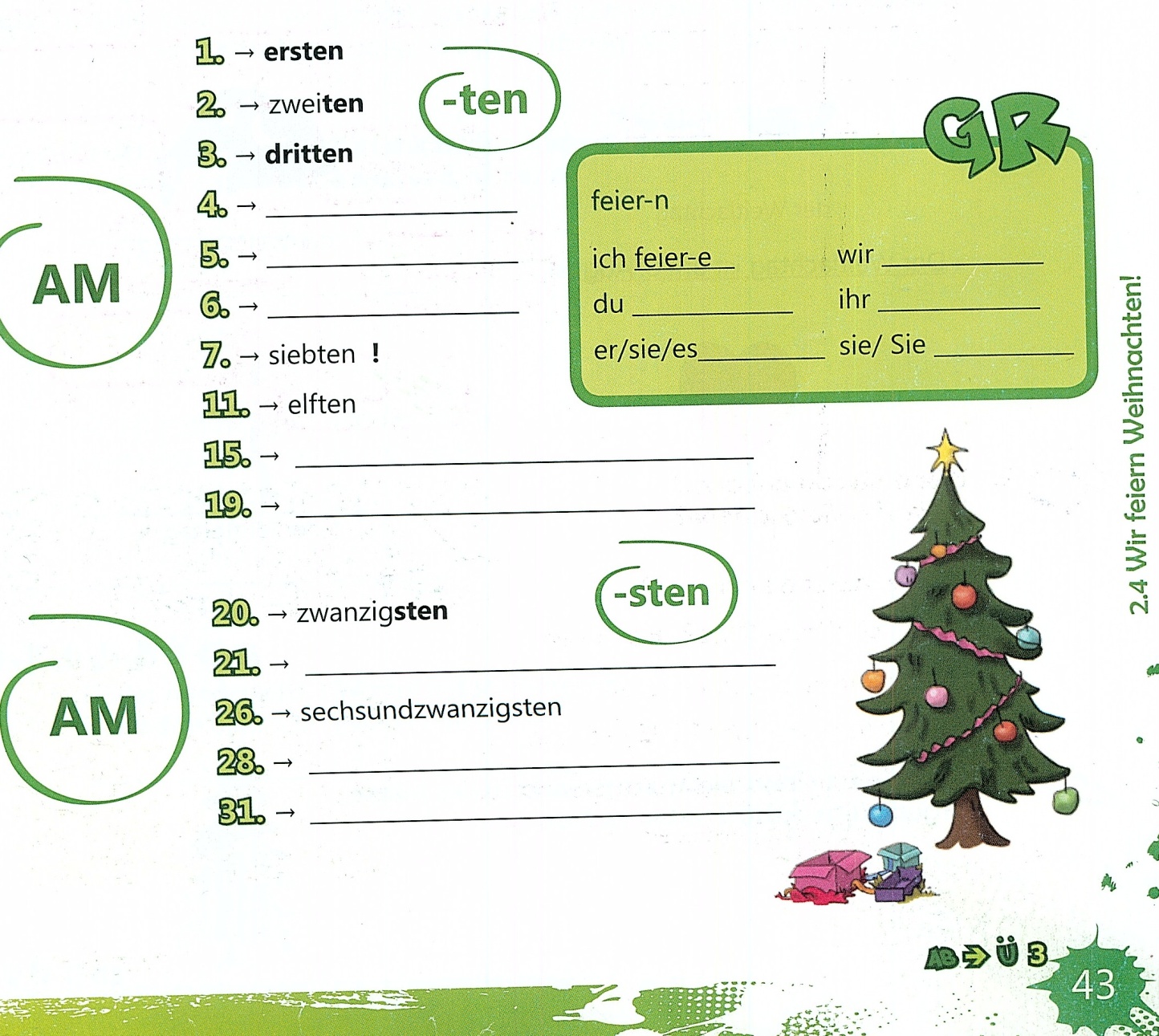 Datum
10. 12. – Heute ist der zehnte Dezember.
01. 05. – Heute ist der erste Mai.
Wann?   AM +       -ten/ -sten
Wann hast du Geburtstag?

Ich habe am zehnten Dezember Geburtstag.

Wann ist die Party?

Die Party ist am ersten Mai.
Hausaufgabe Arbeitsbuch: Seite 29 , Übungen 1,2,3
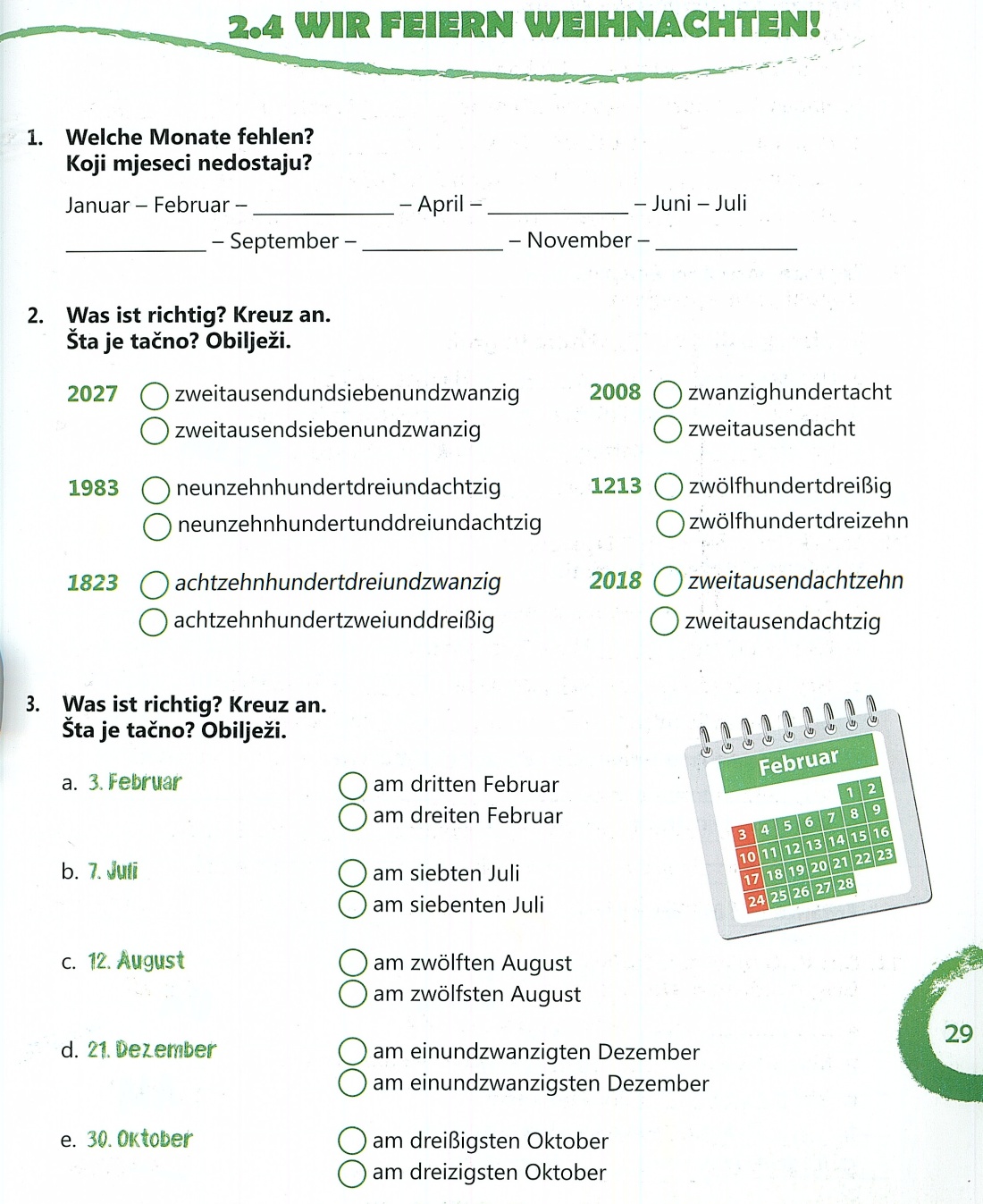 Auf Wiedersehen 